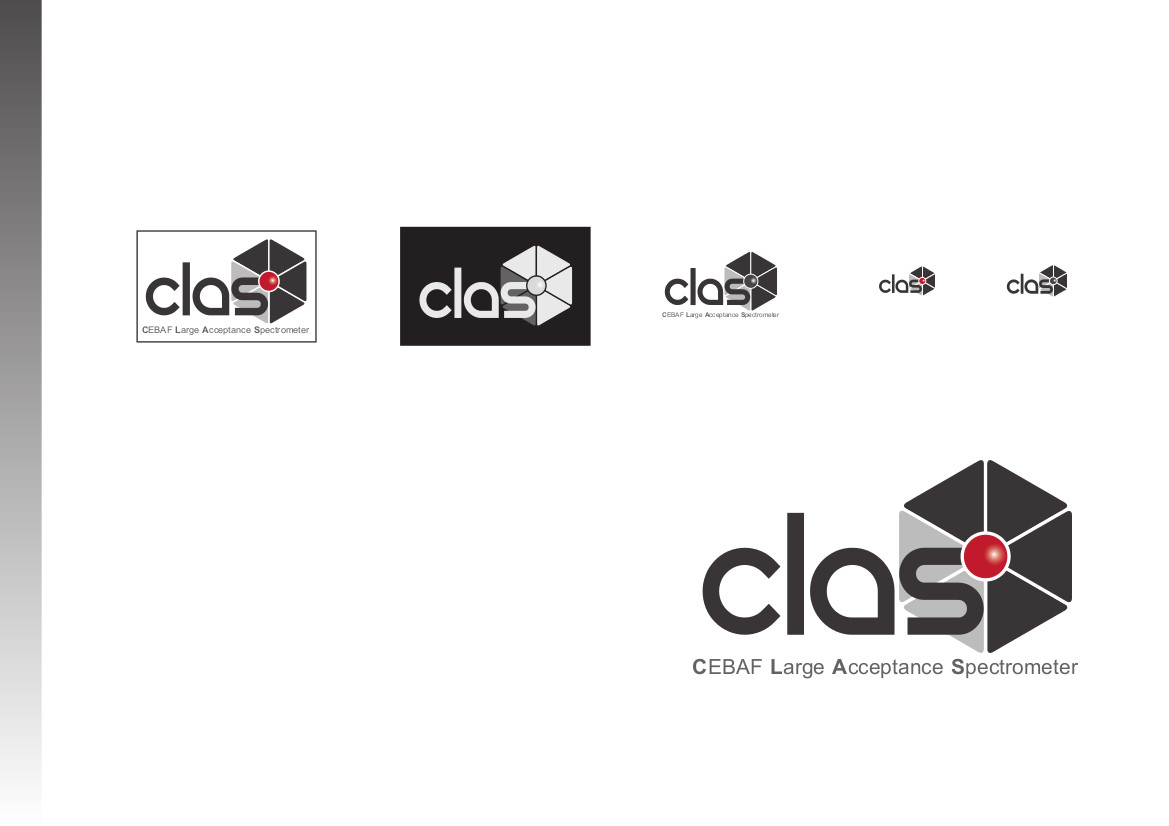 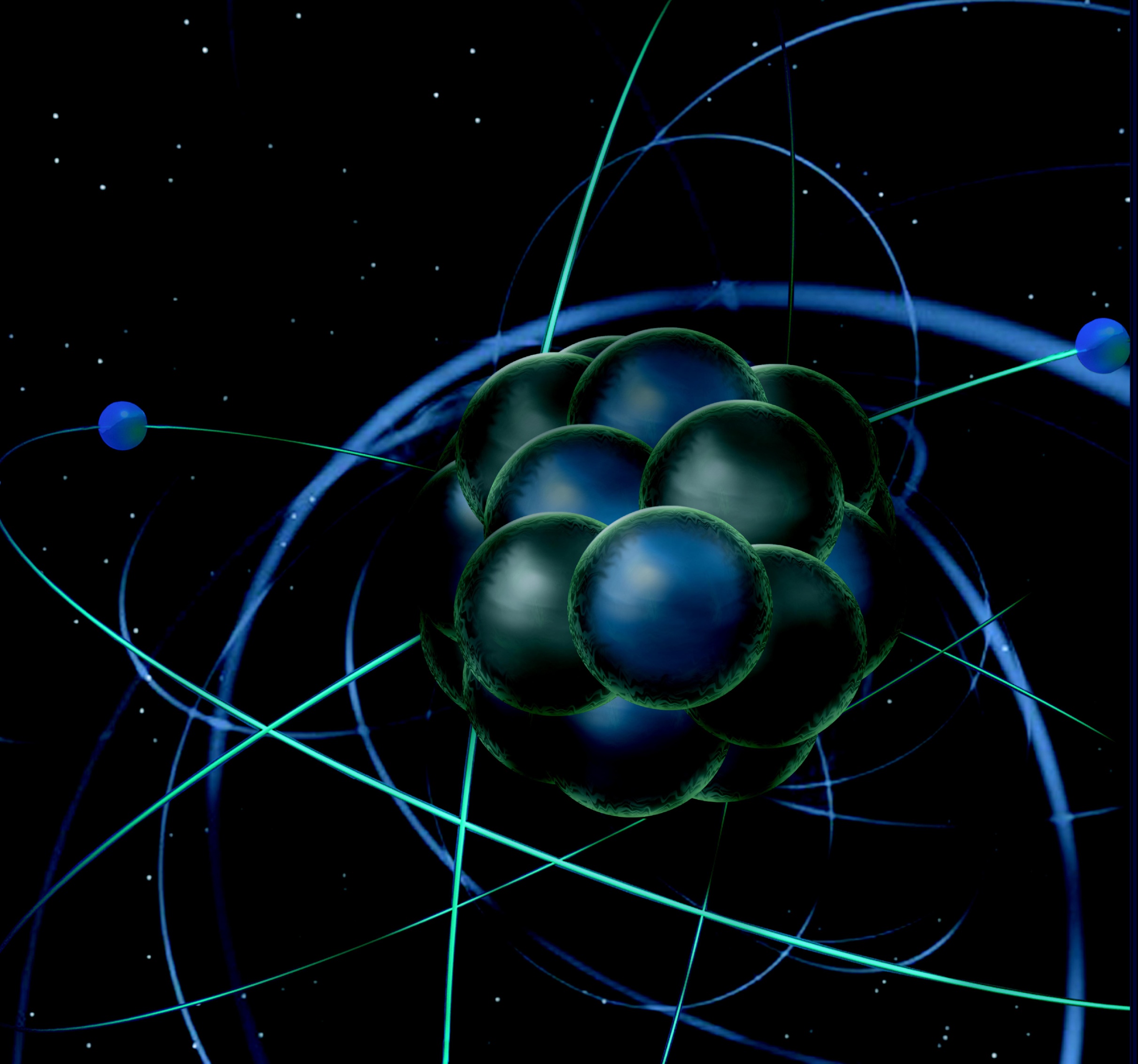 CLAS12 Commissioning with Cosmincs
Latifa Elouadrhiri
Jefferson Lab
CLAS12 First Experiment Workshop
CLAS Collaboration
October 3, 2017
Schedule
Run Schedule: Hall B is scheduled for an Engineering Run for a total of 30 calendar days beginning December 4, 2017, and ending January 28, 2018. 

	First Experiment is scheduled to begin February 5. There are 8 days of no-beam built into the schedule that can be used to implement changes to CLAS12 components if needed (for example as a result of findings during the engineering run). 

      CLAS12 Commissioning with Cosmics for 2 weeks stating November 17
CLAS12 DAQ Commissioning
Cosmic test (no central detectors): set electron trigger without HTCC (ECAL+PCAL and ECAL+PCAL+DC), check data integrity, noise for DC and other detectors, and monitoring tools

Cosmic test (central detectors only): set CTOF self-trigger and/or SVT self trigger, check data integrity and monitoring tools

Random pulser test: set low channel thresholds, measure event rate, data rate and livetime; check monitoring tools performance
DC Noise (S5R2) @ 30mV
(from B.Raydo)
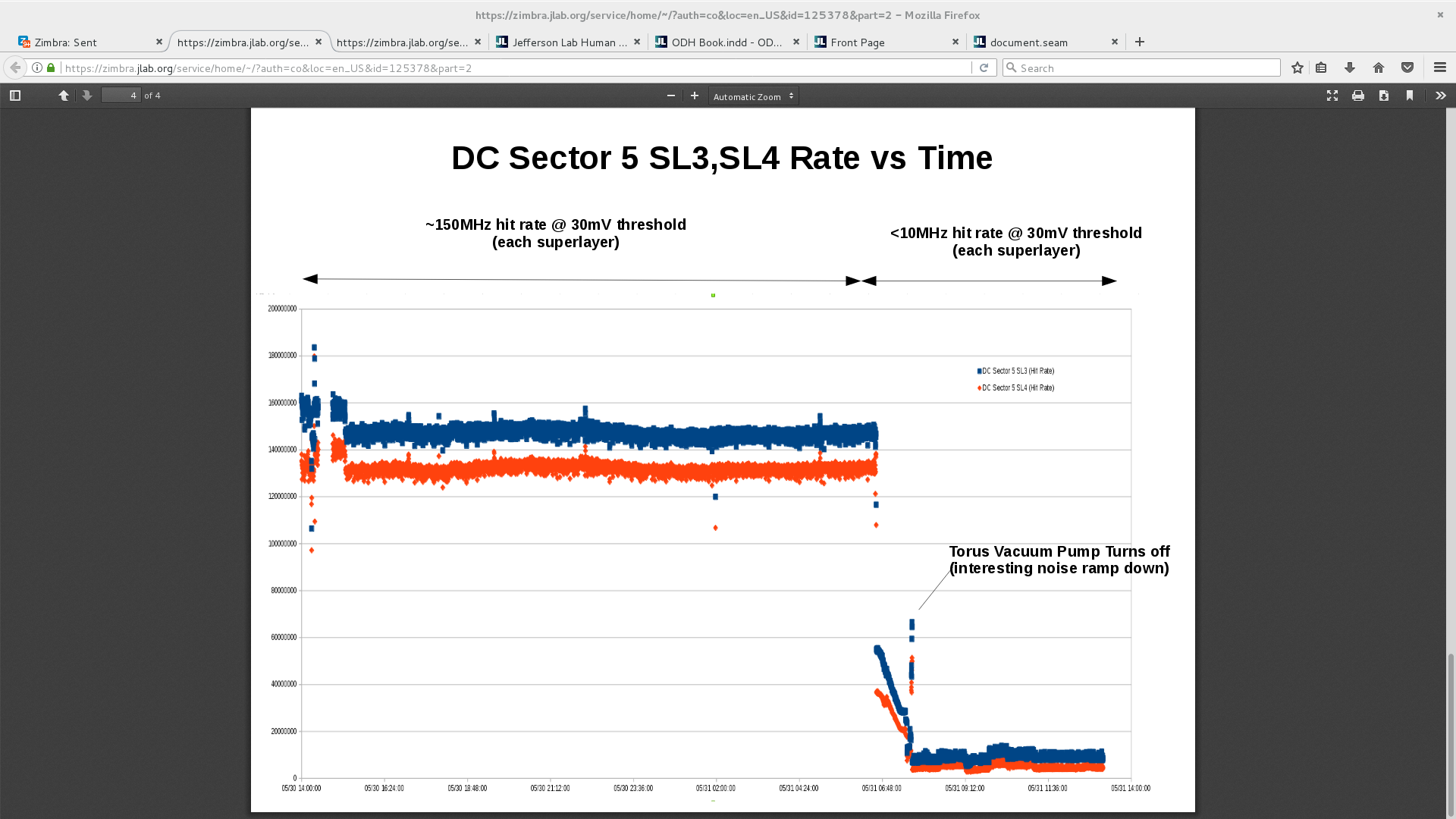 After:
(<2MHz hit rate noise)
Before:
(~300MHz hit rate noise)
Before:
(~300MHz hit rate noise)
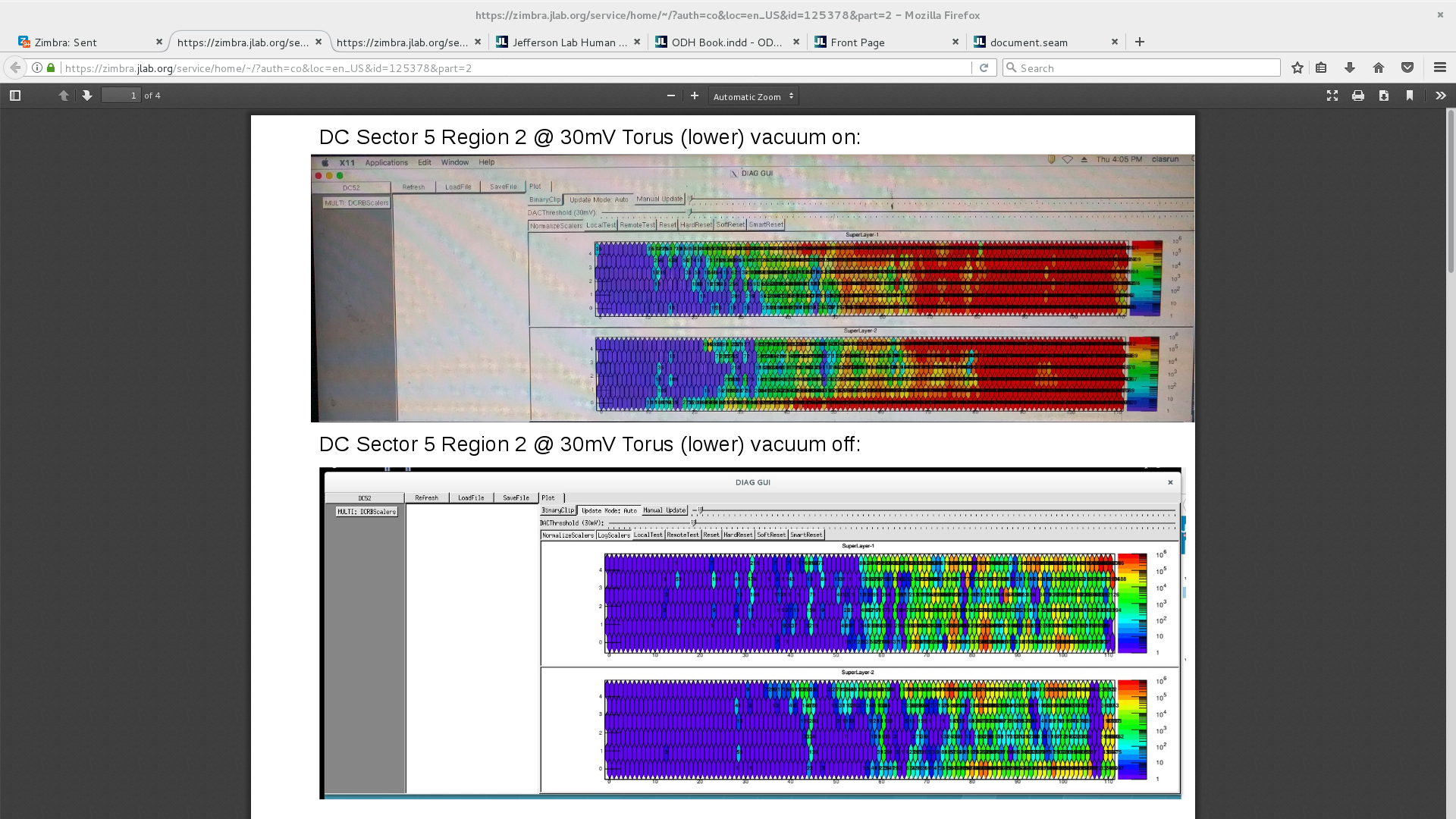 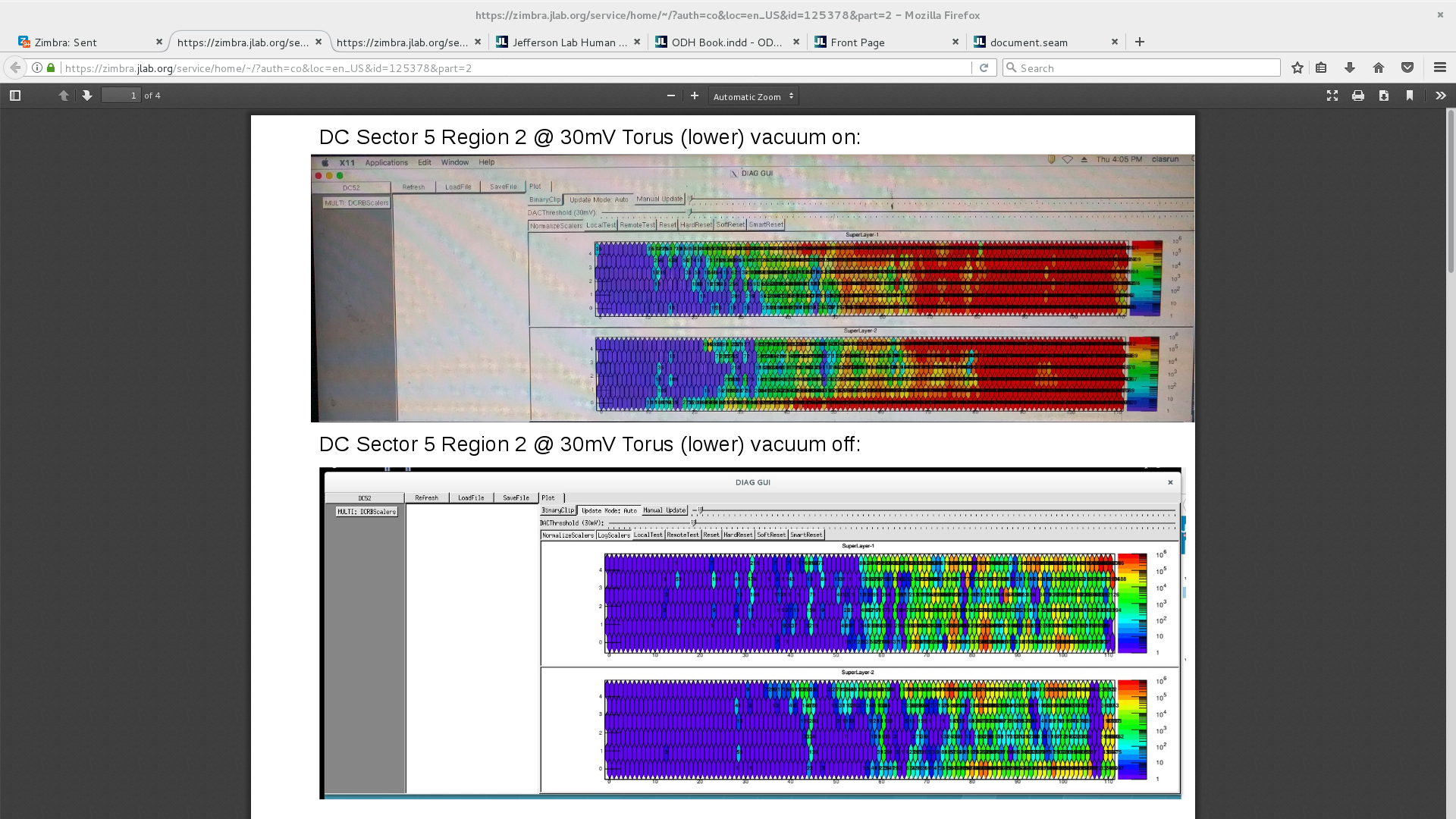 CLAS12 Trigger Commissioning
Validation step 1 (cosmic): running from electron trigger (ECAL+PCAL and ECAL+PCAL+DC) and comparing hardware trigger implementation results with C++ trigger implementation results 

Validation step 2 (GEANT with different event generators): processing GEANT evio file  (currently contains ECAL and PCAL, will need to add add HTCC, DC and FT) through C++ trigger implementation and producing evio file adding trigger banks for following offline reconstruction analysis
CLAS12 Online Monitoring Commissioning
Run and check basic instrumentation: runtime databases, messaging system, communication with EPICS, communication with data stream

Run and check basic tools: CED(CLAS event display), data collection from different sources (DAQ, EPICS, scalers etc), data insertion into data stream, hardware monitoring tools, trigger monitoring tools

Run and check online data monitoring: running on hot-swap DAQ server (clondaq3) from ET system, check detector data monitoring tools and online reconstruction (CLARA)
Summary
Two weeks before arrival of beam the full CLAS12 system will be commissioned by taking cosmic ray data

Critical to a timely & successful beam commissioning
CED event example
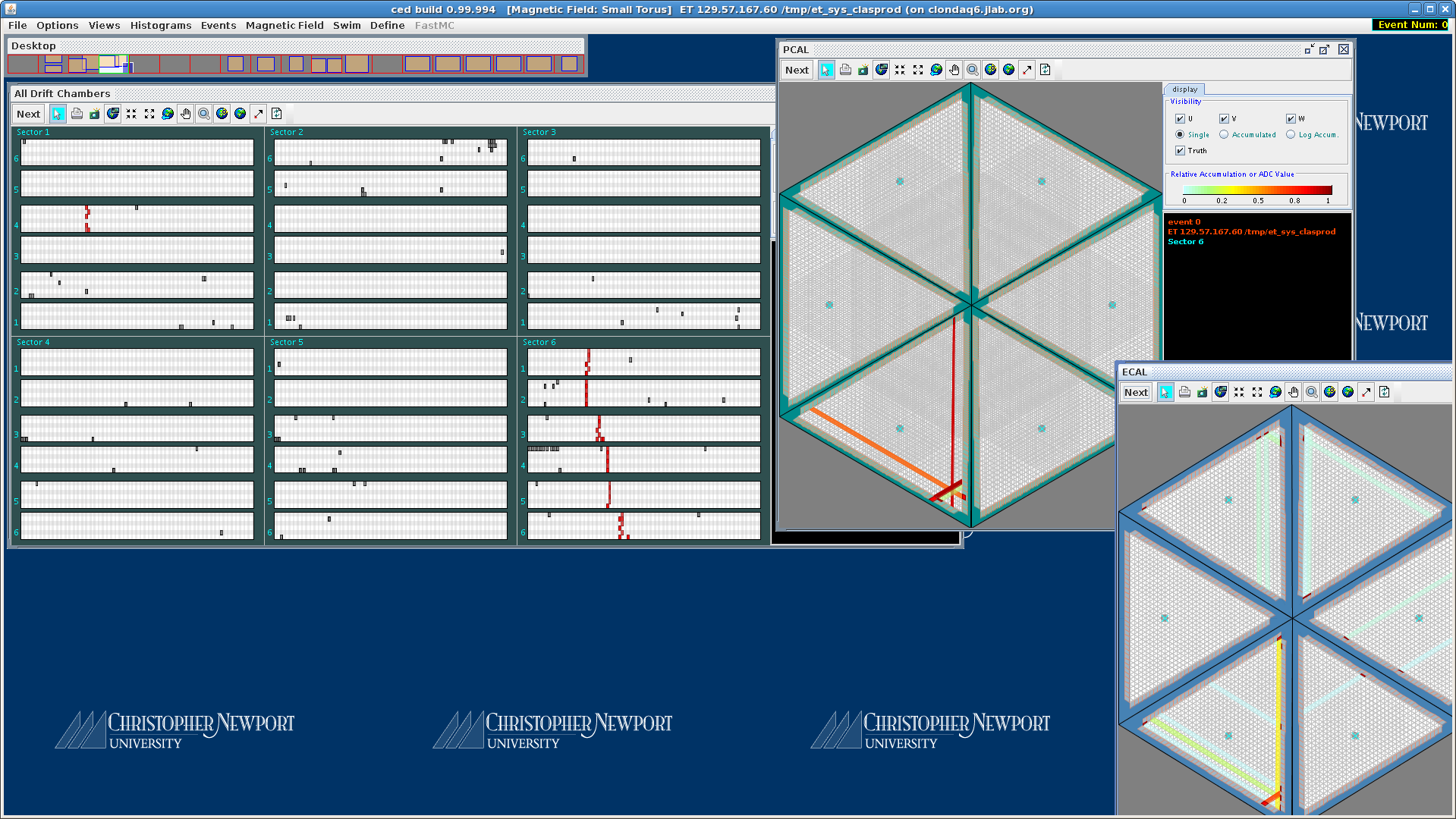 8